Gabes: Carrefour de la  méditerranée
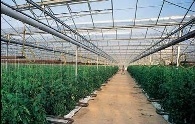 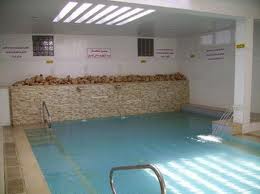 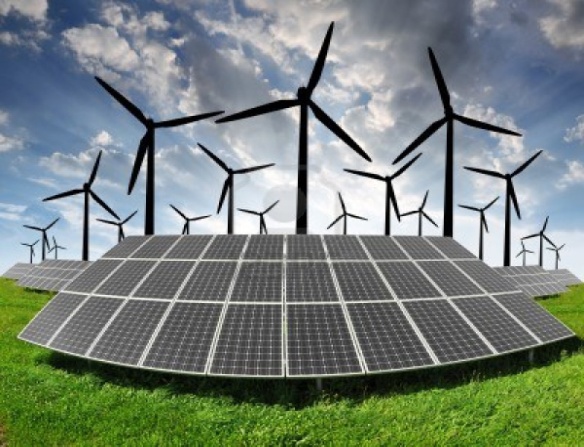 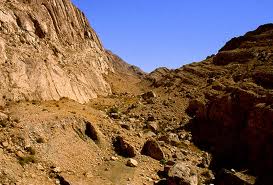 1
Sommaire
I- présentation du gouvernorat
II - Potentialités
III- Perspectives d’investissement
IV- Grands Projets
2
I- Présentation du gouvernorat
3
Une population de 398 026 habitants ( 2018 )

Une superficie de 7 166 km2

11 délégations

16 communes
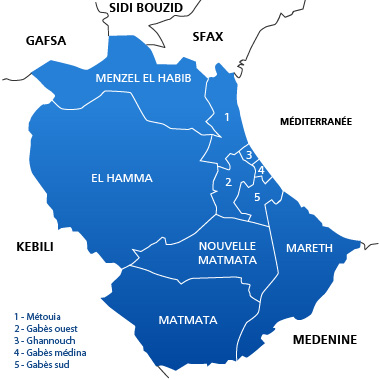 Gouvernorat de Gabès
4
II- Potentialités
zone riche en ressources naturelles
5
1- Situation géographique propice
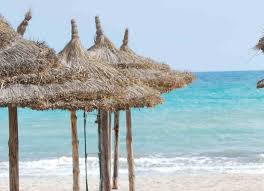 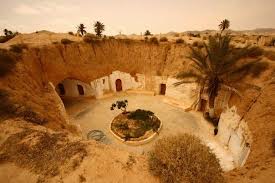 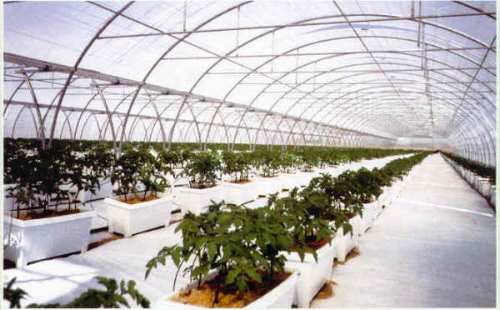 6
Un important point de transit proche de l'Europe

A 20 heures du port de Marseille 

Moins de Quatre heures de la capitale libyenne par la route

A Trois heures de l'Algérie par la route.
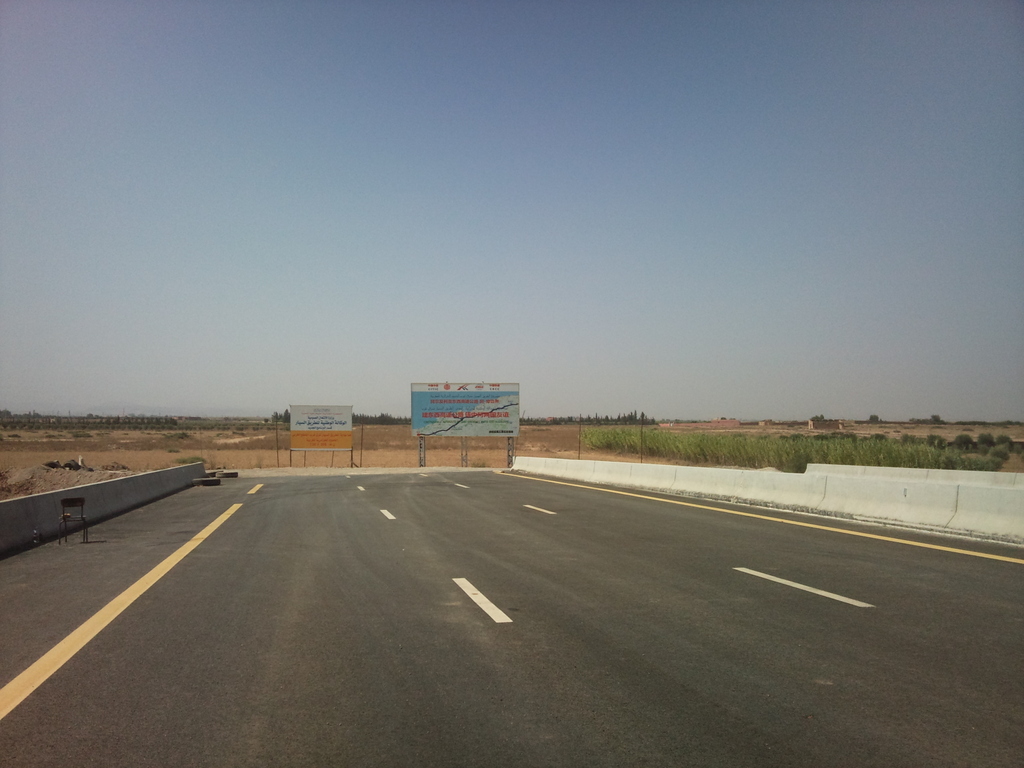 7
Climat doux en été et en hiver
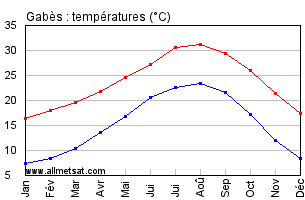 8
[Speaker Notes: جميل]
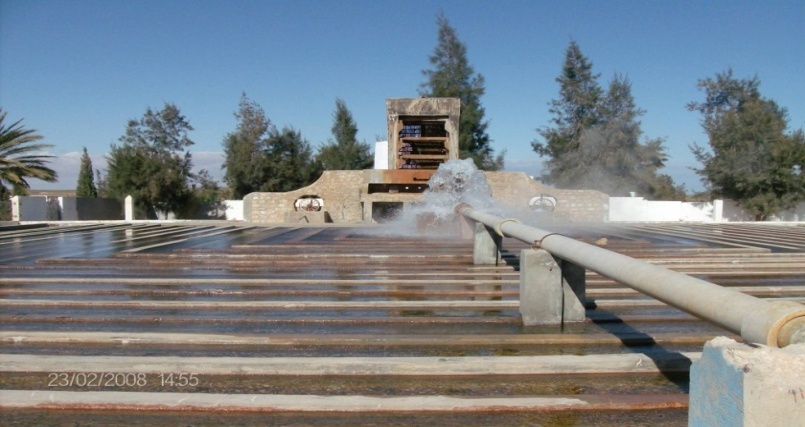 80 km de littoral
Oasis maritime l’unique dans le monde
Sources d’eaux thermales disponibles et mobilisables
Chaîne de montagnes de Matmata 
Sahara
Milieu propice surtout pour l’agriculture  et l’écotourisme
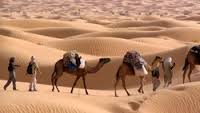 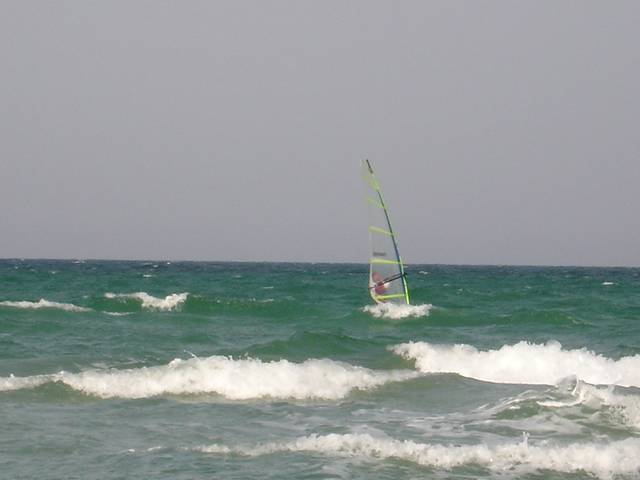 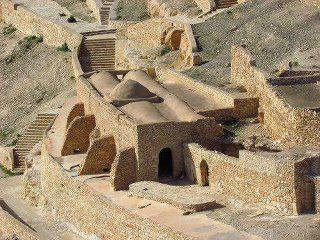 9
2- Substances utiles diverses susceptibles d’être 
valorisées
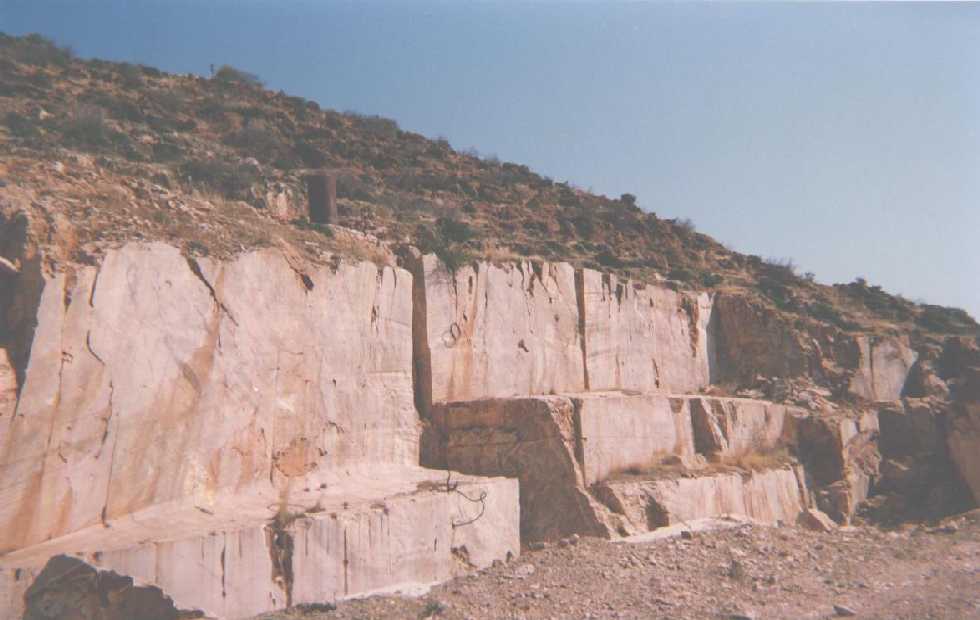 Cartographie des substances utiles
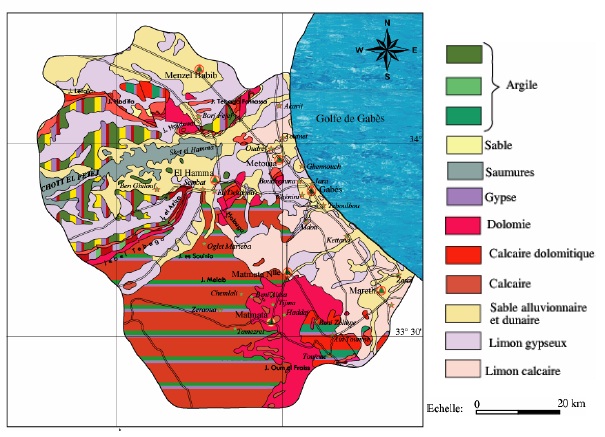 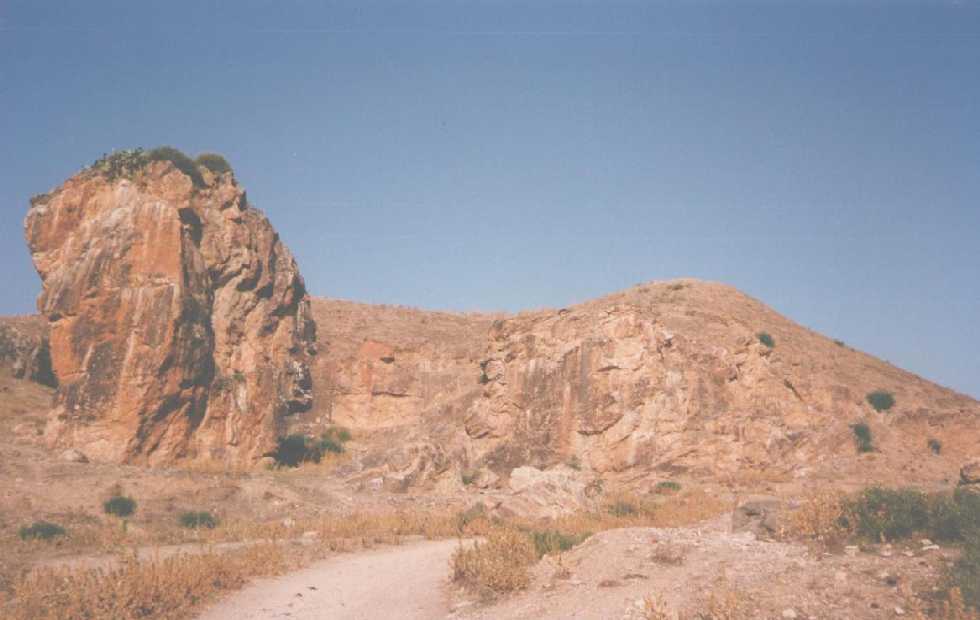 10
3-Infrastructure diversifiée
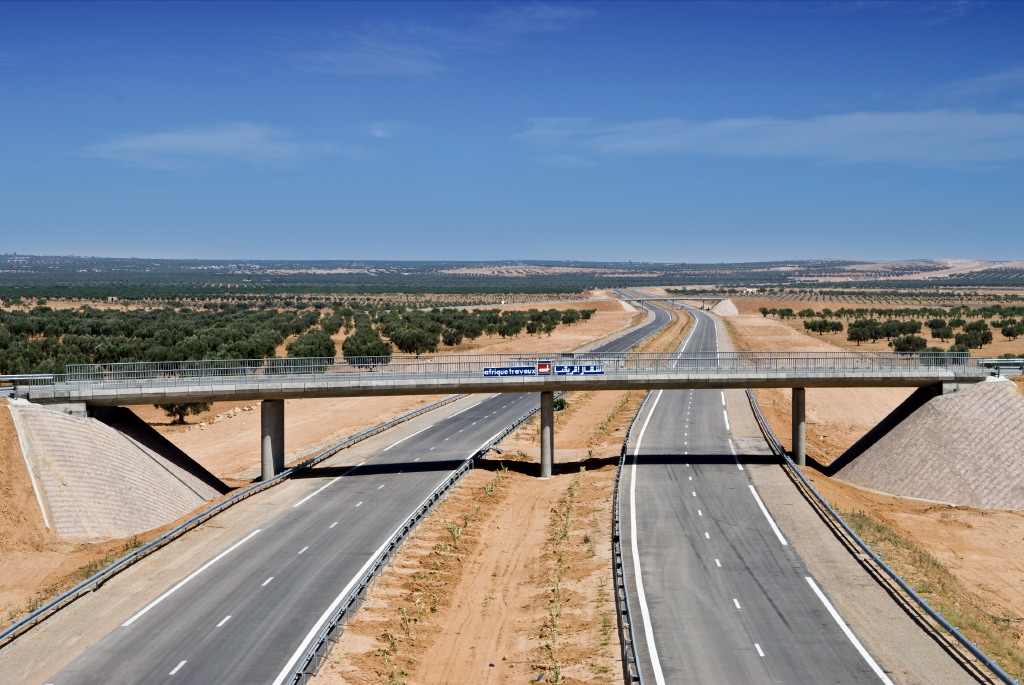 Un réseau routier adéquat reliant Gabès avec les autres
  régions du pays

L’autoroute Sfax-Gabès et Gabès-Libye est en avancement à 80% et en cours d’exploitation.
11
Un réseau ferroviaire important reliant Gabès avec la capitale et les autres régions pour  le transport des voyageurs et des marchandises
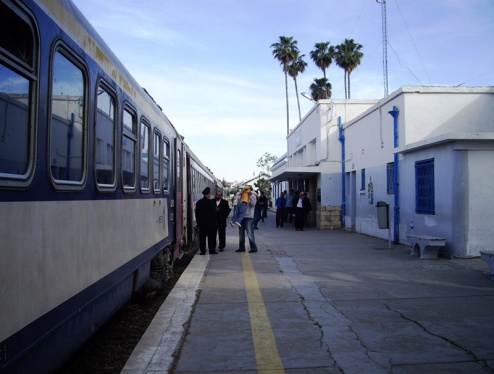 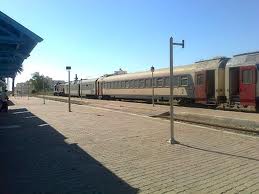 12
Port maritime en conformité avec les normes internationales, le plus profond en Tunisie(12m)
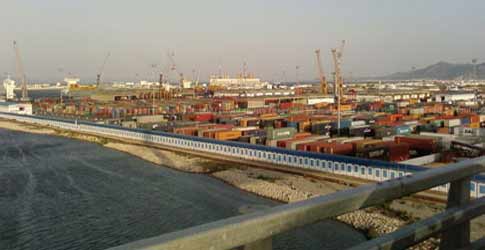 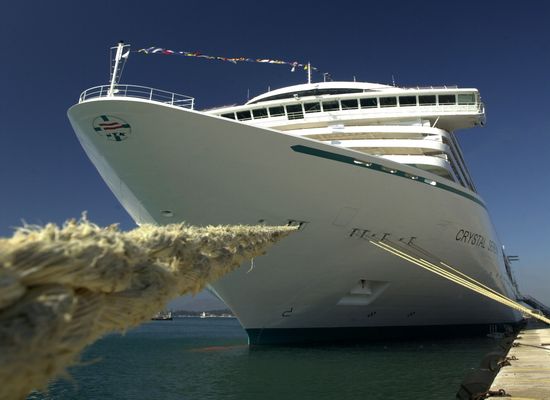 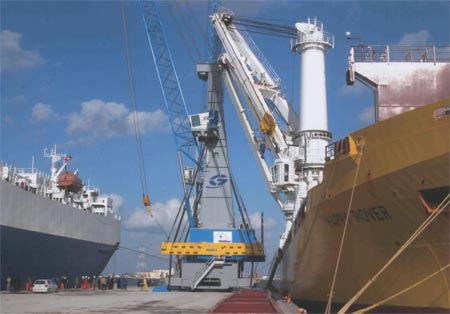 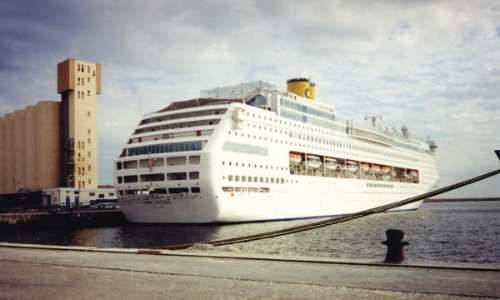 13
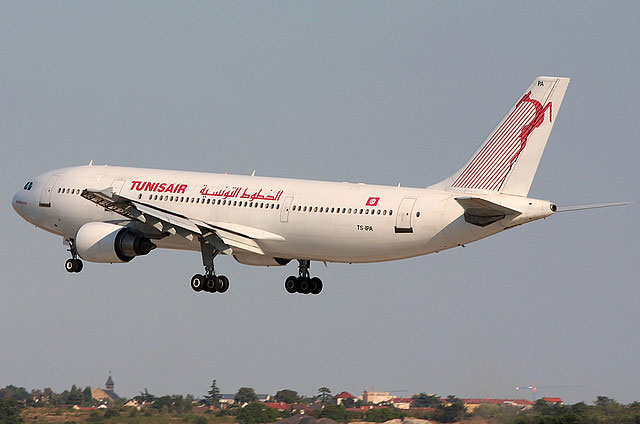 Un aéroport international Gabès-Matmata en conformité avec les normes universelles
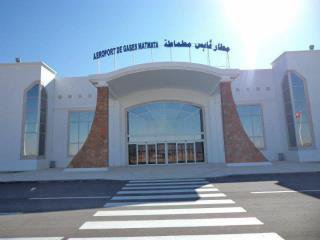 14
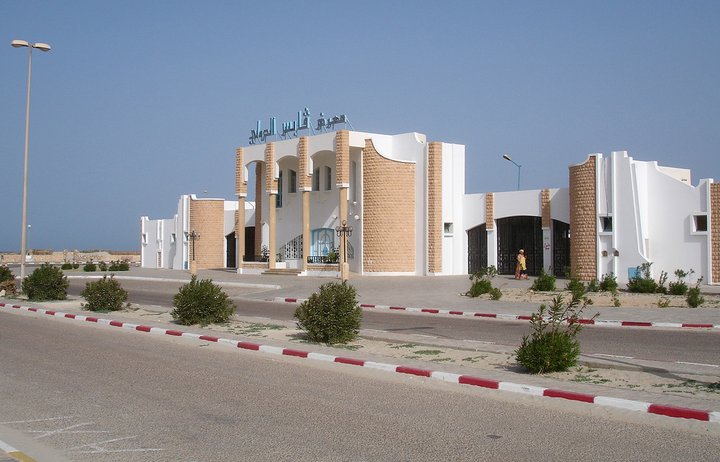 Une foire internationale de 6 ha dont 5000 m² couvertes et une capacité d’accueil de 200 exposants
15
Une zone industrielle d'une superficie totale de 536 ha dont environ 236 ha sont seulement exploités à ce jour.
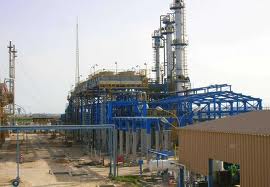 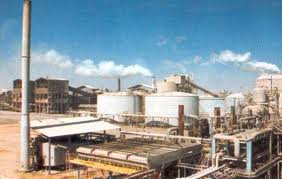 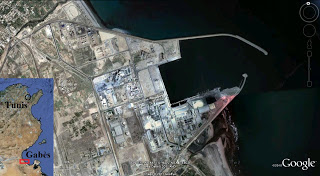 16
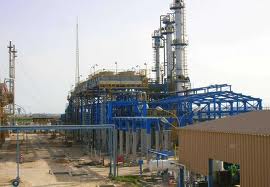 5 zones industrielles installées dans des régions de  développement régionale prioritaire en cours de  réalisation
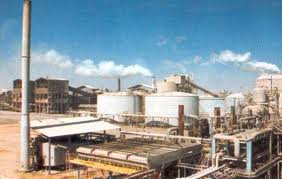 17
Un pole industriel chimique important
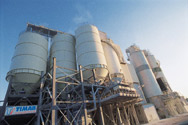 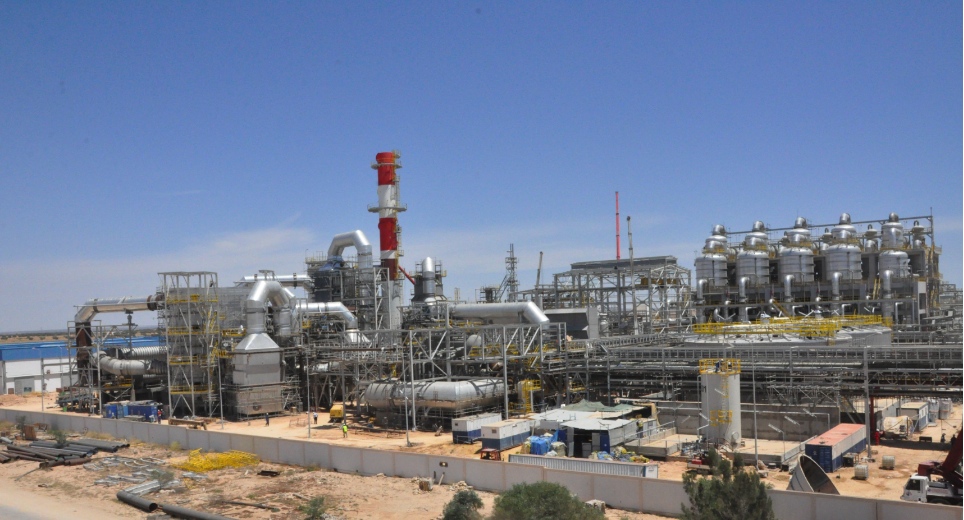 18
Plateforme universitaire et technologique
Pôle Universitaire et Scientifique :21000 étudiants.
Compétences scientifiques :1500 professeurs et chercheurs universitaires. 
11 unité de recherche scientifiques
06 centres de formation professionnelle de 54 spécialités pour 4000 apprentis
19
III- Perspectives d’investissement
20
Agriculture
Industrie
Tourisme
Logistique et transport
21
L’agriculture
22
Cultures géothermales
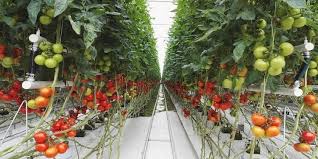 Valorisation des eaux thermales
Exportations des produits géothermaux  dépassant les 20000 tonnes par an
23
Perspectives
La possibilité d’extension des superficies des cultures  géothermales dans les années à venir  est de 100 ha.
24
Élevage bovin
Possibilité d’intégrer 20000 vaches laitières dans les oasis
Gabès pourrait devenir  un bassin laitier
25
Investissement dans l’élevage intensif
L’élevage bovin laitier 
L’élevage ovin et caprin 
L’élevage camelin
Engraissement des ovins, des caprins, des veaux et  des chamelons
26
Élevage avicole
Perspectives d’investissement dans l’élevage avicole
La région a un besoin accru  dans ce secteur à :
Des poulaillers modernes pour compenser le déficit en viande et en œufs
Des couveuses
Des abattoirs pour volailles
Des clapiers modernes
Des poulaillers biologiques
27
Investissement dans la production végétale
Installation des pépinières arboricoles et maraichers
Installation des  unités frigorifiques
Installation des projets en floriculture destinés à l’exportation
Investissement dans les plantes médicinales
Exportation de l'huile d’olive,  de grenade…
28
L’industrie
29
Perspectives d’investissement dans le secteur industriel
L’industrie chimique
L’agroalimentaire
	Les matériaux et substances utiles
Les écotechnologies
30
Industries chimiques
La région constitue le pôle des industries chimiques de transformation du phosphate du pays avec la production d'acidephosphorique,di-ammonium phosphate(DAP), sodium tri-poly phosphate(STPP), ammonitrate... ( 70% de la production de la GCT)
ICF, Alkimia, Timab, Selecta Fertilizer
31
Industries alimentaires
Valorisation des produits locaux destinés à l’exportation:
 Conditionnement des huiles alimentaires    ( huile d’olive)
 Conditionnement  des fruits et légumes
Séchage des produits agricoles
 Conditionnement des produits de pêche ( unité de transformation du crappe avec une exportation plus de 2000 tonnes par/an)
32
Les énergies renouvelables
Le gouvernorat de Gabès bénéficie de
environ de 340 jours de soleil par an avec un DNI de 1800 kWh/m2,
Source géothermale à Elhamma,
Potentiel éolien: vitesse supérieur 7m/s à 60 m d’altitude
33
Tourisme
34
Un littoral de 80 km , 7000 Ha d’oasis , des eaux thermales, des chaines de montagnes et de Sahara permettant des possibilités réelles d’investissement dans :
l’hôtellerie, le tourisme culturel et de congrès,
Le tourisme thermal,
Tourisme balnéaire, 
Tourisme oasien,
Tourisme de convalescence,
Logistique et transport
36
Fortes potentialités d’investissement en logistique et transport
- 31 entreprises de transport et logistique dont 9 à 10 salarié et plus
- Activité de transport et manutention developpée
- Flux logistique important  menée par l’activité du port ( import des produits alimentaires, derivés de pétrole
Export de plus de 18000 conteneur des produits chimiques et des cultures de primeur
 proximité du bassin de production de dattes ( 120 km de Kebili,
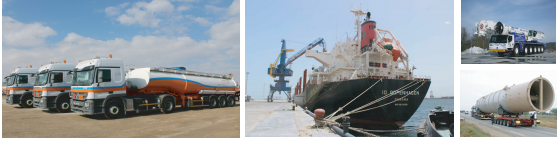 IV - Grands Projets
Station Thermale  à Khebayet, 
El hamma
Préparation de la ville thermale sur un terrain de 175 ha
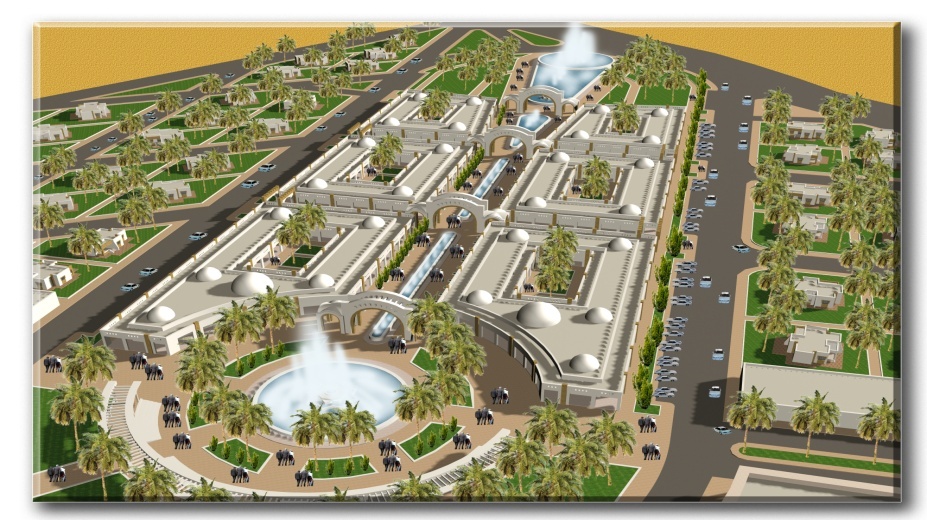 Les composantes du projet:
      unités hôtelières, hôpital et cliniques, boutiques, espaces verts, 
      habitations individuelles et collectives, terrain de tennis,
      terrains pour autre activités sportives (football et autre) centre de congrès
Zone logistique et réaménagement du port de Gabès
41
Objectif
La zone d’activités logistiques est un projet ayant pour objectif principal d’exploiter ou de profiter au mieux des atouts de la région de Gabès pour en faire comme elle l’était toujours un carrefour de commerce international à travers une plateforme logistique qui met en liaison :
 la région du sud Tunisien, la Lybie et l’Algérie,
      avec 
 le reste du monde par la voie maritime qui représente le point fort de Gabès.
42
Zone d’activités  logistiques à Gabès
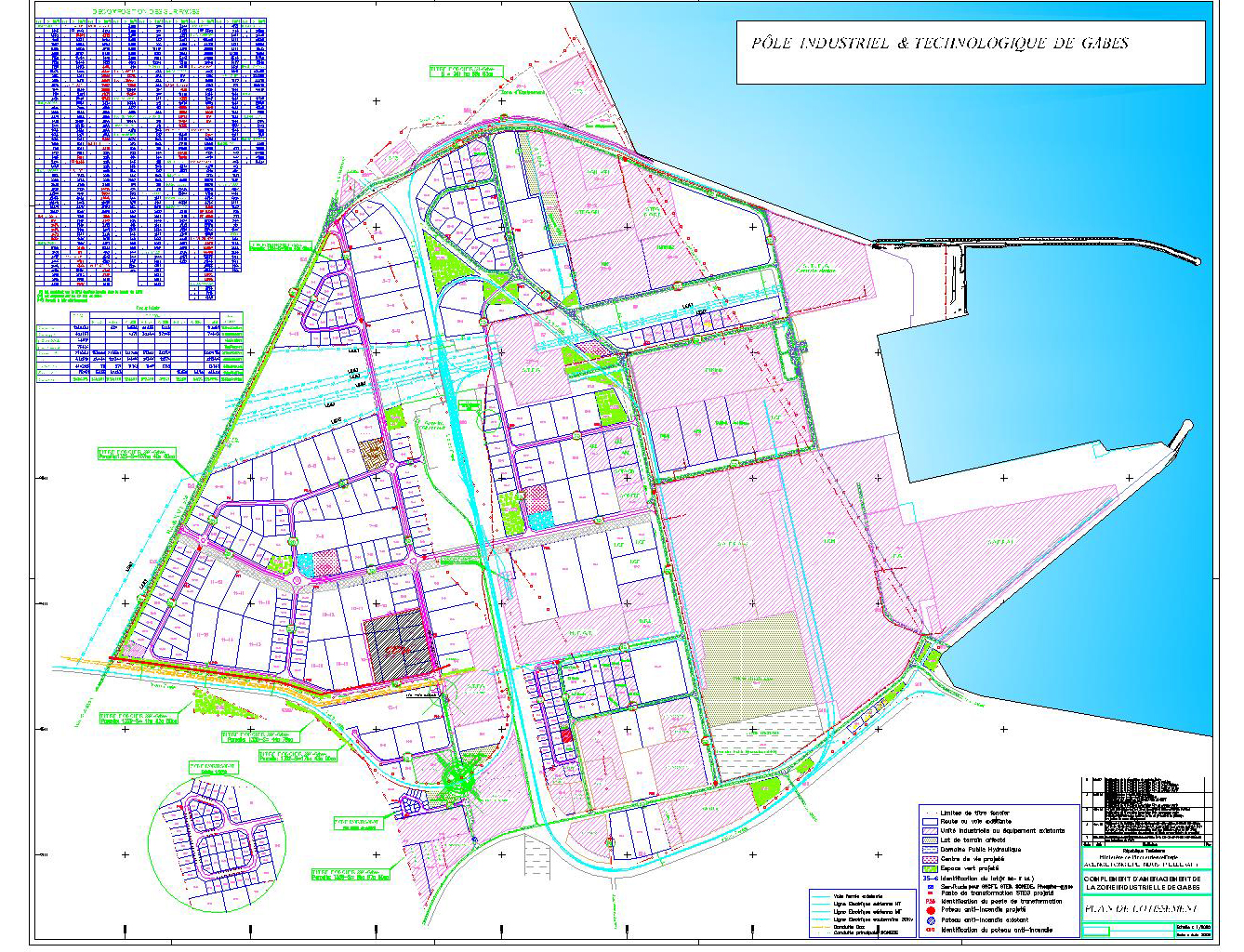 Composantes : 
  Zone logistique d’entreposage avec des locaux vastes 
      et séparés par type d’activité 
  Zone de manœuvre
  Centre de service
  Des centres de formation en métiers de transit, 
      de transport, logistique,… 
  Des locaux techniques
  Un centre de vie : abritant 
  Autres activités comme station service,…
43
Projet  Réaménagement du port de Gabès
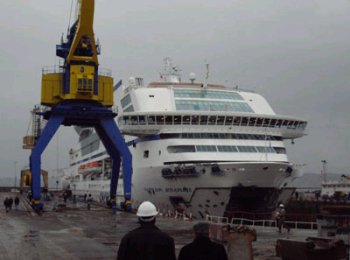 Objectifs du projet:
Assurer une productivité optimale 
de l’activité du port afin d’augmenter 
sa flexibilité
Diversifier les activités au niveau du port
Améliorer le niveau des opérations           par l’introduction des systèmes automatiques
Station de dessalement d’eau de mer à Zarat
INTITULE DU PROJET : 
Réalisation d’une station de dessalement d’eau de mer à Zarat délégation Mareth, Gouvernorat de Gabès de capacité 50 000 m3/j extensible à 10 000 m3/j.
OBJECTIFS ET APPORTUNITES DU PROJET :
- Soulager l’exploitation actuelle des ressources souterraines.
- Compenser le déficit actuel en eau potable.
- Améliorer la qualité d’eau.
- Satisfaire à la demande croissante en eau potable.
CONSISTANCE DU PROJET : 
Le projet comprend les éléments suivants :
Une station de dessalement d’eau de mer de capacité 50 000 m3/j extensible à 100 000 m3/j avec les équipements nécessaires.
La prise d’eau de mer.
La conduite de rejet de la saumure en mer.
Les conduites de raccordement aux pôles de mélange.
COUT DU PROJET : 310 Millions de DT TTC. 
AVANCEMENT DU PROJET :
Etude achevée.
Requête de financement en cours.
46